Леса России
Окружающий мир 4 класс
Зона лесов
Тайга
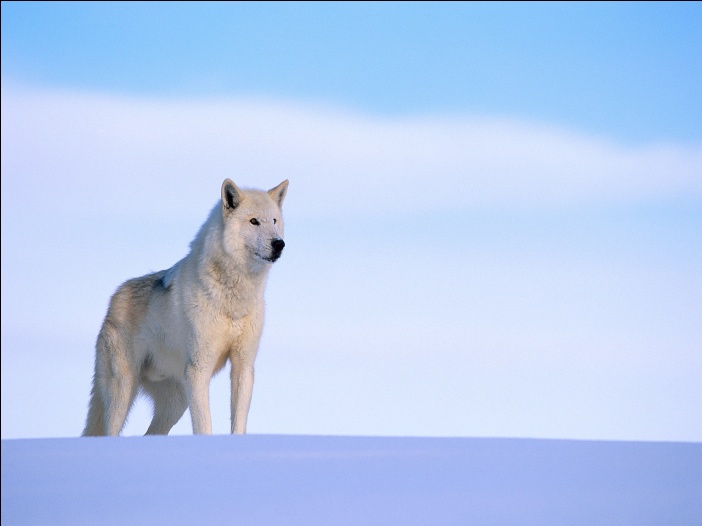 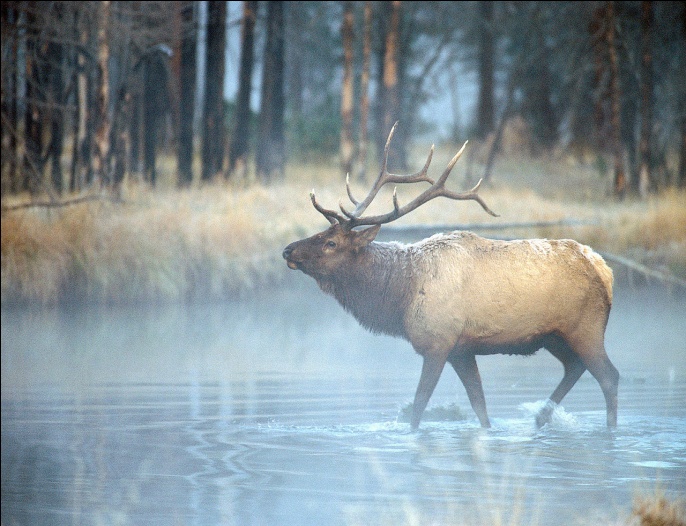 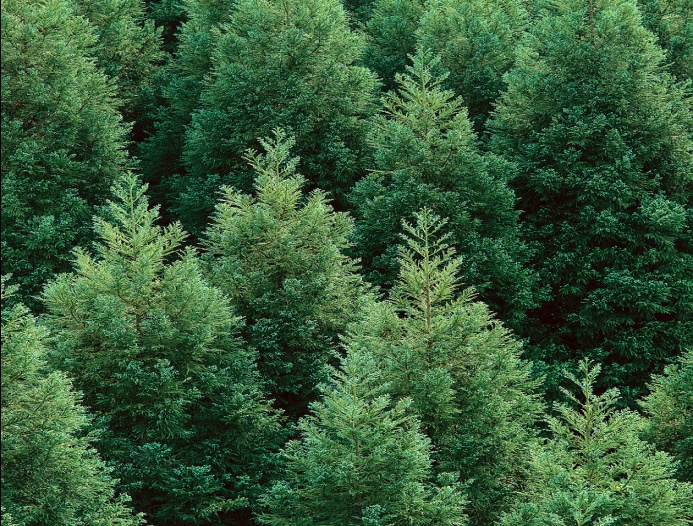 Смешанный лес
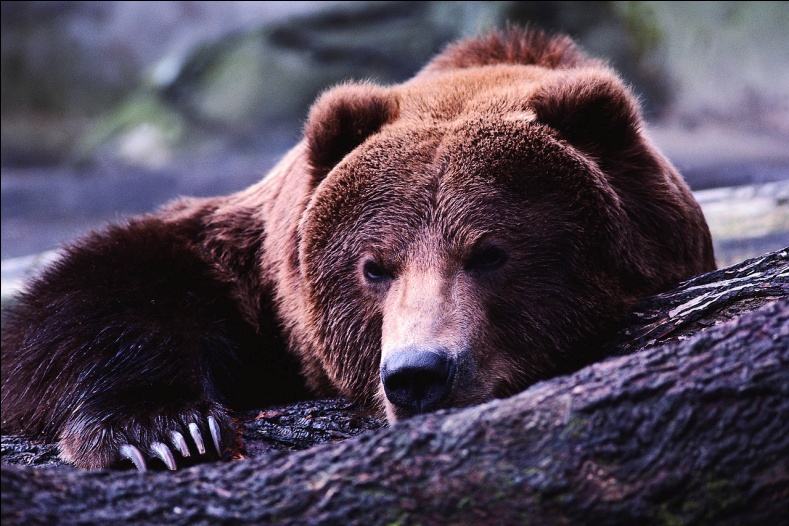 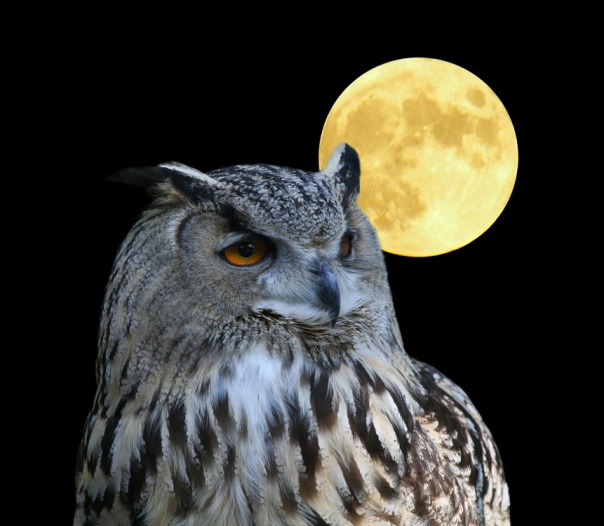 Широколиственный лес
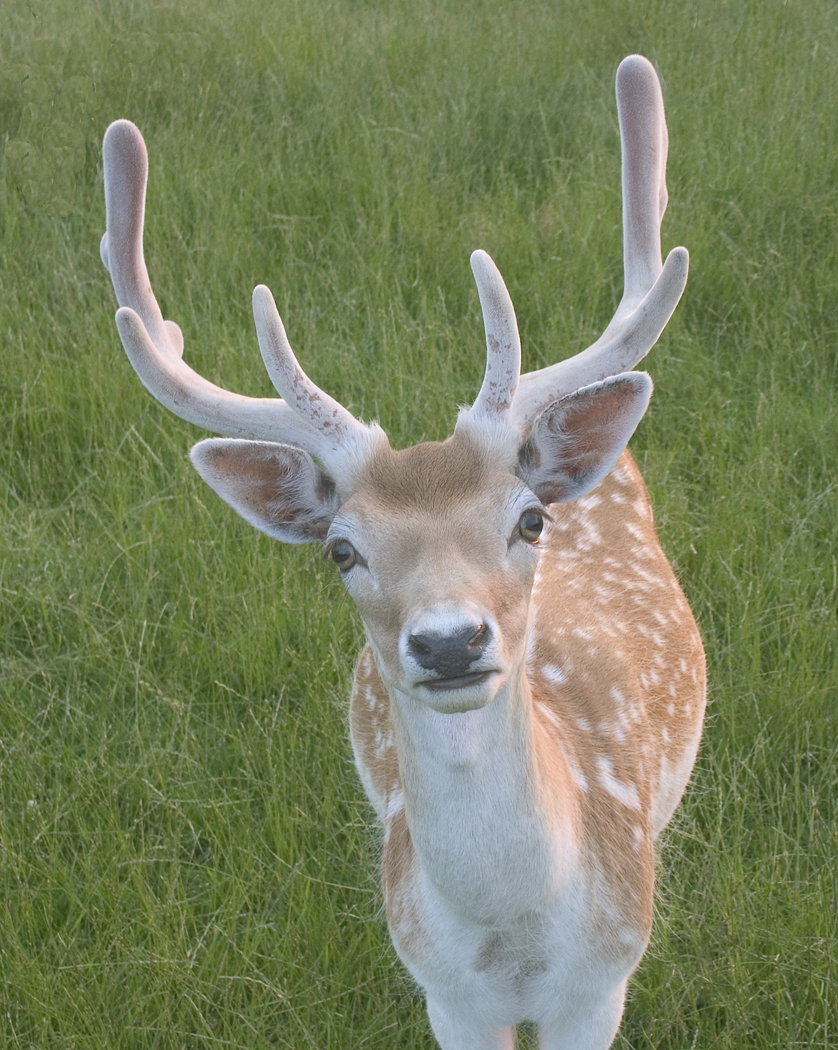 Значение леса
Дом для животных, растений
Место отдыха
Очищает воздух
Пища для животных и человека
Экологические проблемы леса
Незаконная вырубка лесов
Браконьерство
Загрязнение мусором
Пожары
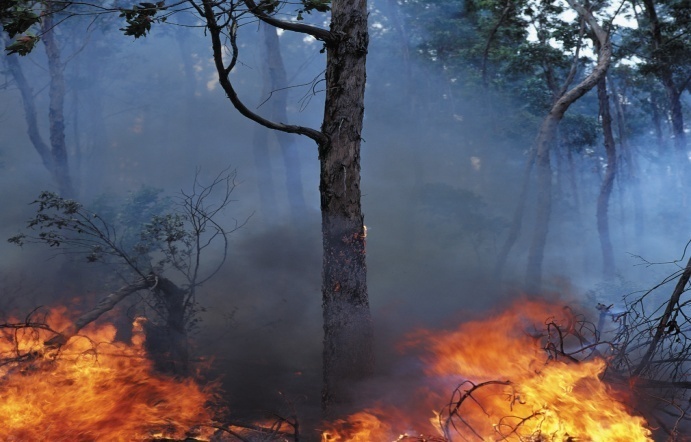 Берегите лес!